ALLAN KARDEC
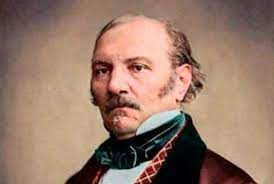 Nome: Hippolyte Léon Denizard Rivail

 Data de nasc.: 3 de outubro de 1804

 Nacionalidade: Francesa

 Formação: Bacharel em letras, ciências e Medicina. Conhecia e falava corretamente o alemão, o inglês, o italiano, o espanhol; tinha conhecimentos também do holandês e com facilidade podia expressar-se nesta língua.
Escreveu os seguintes livros: “Qual o sistema de estudos mais em harmonia com as necessidades da época?”, “Memória sobre estudos clássicos”, premiado pela Academia Real das Ciências, de Arras, em 1831; “Gramática francesa clássica” em 1831; “Manual dos exames para os certificados de habilitação: soluções racionais das perguntas e dos problemas de Aritmética e de Geometria”, em 1846; “Catecismo gramatical da língua francesa” em 1848;
“Programa dos cursos ordinários de Química, Física, Astronomia e Fisiologia” em 1849; “Ditados normais (pontos) para exames na Municipalidade (Hotel-de-Ville) e na Sorbonne” (1849), obra escrita com a colaboração de Lévi-Alvarès. Escreveu ainda: “Questionário gramatical, literário e filosófico”, em colaboração com Lévi-Alvarès. Suas obras são adotadas pela Universidade da França. Era membro de inúmeras sociedades de sábios, especialmente da Academia Real d’Arras.
Ainda jovem, no ano de 1823, Rivail demonstrava grande interesse pelo magnetismo animal, um movimento da época chamado também de mesmerismo, porque fora criado pelo médico alemão Francisco Antonio Mesmer (1733-1815), que morava em Paris desde 1778.
Magnetismo animal ou mesmerismo: 
foi o nome dado pelo médico alemão Franz Mesmer no séc XVIII, ao que ele acreditava ser uma força natural invisível possuída por todos os seres vivos/animados (humanos, animais, vegetais, etc.). Ele acreditava que tal força poderia ter efeitos físicos, incluindo propriedades de cura.
Ele tentou persistentemente, mas sem nenhum sucesso alcançar reconhecimento científico de suas ideias.  Mesmer foi inúmeras vezes acusado de charlatanismo. 

Fonte: Wikipédia
No ano de 1853, quando as mesas girantes e dançantes vindas dos Estados Unidos invadiram a Europa, os adeptos do mesmerismo ou magnetistas de Paris logo quiseram explicar com suas teorias magnéticas este curioso fenômeno.
Uma noite, por intermédio de um médium, seu espírito pessoal lhe revelou que eles haviam vivido juntos em outra existência, no tempo dos Druidas, nas Gálias, e que seu nome era Allan Kardec

 “Obras Completas.” Editora Opus, 2ª edição, 1985 p. 1.
Kardec aceita a revelação de ter como guia um espírito familiar chamado: A Verdade. Depois ficará sabendo que se trata do Espírito Santo, o Espírito da Verdade, que Jesus havia prometido enviar. Reuniu todas as informações que tinha sobre o espiritismo e codificou uma série de leis, publicando no dia 18 de abril de 1857 uma obra com o nome de: “O Livro dos Espíritos”.
Allan Kardec – morreu em Paris, 
no dia 31 de março de 1869, com 65 anos de idade, sucumbindo pela ruptura de um aneurisma.
Aproxima-se a hora em que deverás apresentar o espiritismo tal como é, demonstrando abertamente onde se encontra a verdadeira doutrina ensinada pelo Cristo.

 “Obras Póstumas. Obras Completas.” Editora Opus, p. 1178.
A Lei do Antigo Testamento teve em Moisés a sua personificação; a do Novo Testamento a tem no Cristo. O espiritismo é a terceira revelação da Lei de Deus, mas não tem a personificá-la nenhuma individualidade, porque é fruto do ensino dado, não por um homem, mas pelos espíritos, que são as vozes do céu, em todos os pontos da Terra, com o concurso de uma legião inumerável de intermediários.
 “Evangelho Segundo o Espiritismo. Obras Completas.” 
  Editora: Opus, p. 534).
O Cristianismo e o espiritismo ensinam a mesma coisa.


“Evangelho Segundo o Espiritismo. Obras Completas.” Editora Opus, p. 1178.
A Bíblia contém evidentemente fatos que a razão, desenvolvida pela ciência, não pode hoje aceitar, e outros que parecem singulares e que repugnam, por se ligarem a costumes que não são mais os nossos. A ciência levando as suas investigações desde as entranhas da terra até às profundezas do céu demonstrou, portanto, inquestionavelmente os erros da Gênese mosaica,
tomada ao pé da letra, e a impossibilidade material de que as coisas se passassem conforme o modo pelo qual estão aí textualmente narradas, dando por essa forma profundo golpe nas crenças seculares.

 “A Gênese. Obras Completas.” 
  Editora: Opus, p. 911.
...não poderia a Bíblia ser considerada a palavra de Deus, nem uma revelação sobrenatural.
 “Cristianismo e Espiritismo.” Léon Denis. FEB, 7ª edição, p. 267).

Todas as verdades se encontram no Cristianismo. Os erros que nele se arraigam são de origem humana.
“O Evangelho Segundo o Espiritismo. Obras Completas.” Editora: Opus, p. 564.
2 Timóteo 3.16,17
Toda Escritura é divinamente inspirada, e proveitosa para ensinar, para redarguir, para corrigir, para instruir em justiça; Para que o homem de Deus seja perfeito, e perfeitamente instruído para toda a boa obra.
Mateus 5.18
Porque em verdade vos digo que, até que o céu e a terra passem, nem um jota ou um til se omitirá da lei, sem que tudo seja cumprido.